Analysis of Next Generation Sequencing Data
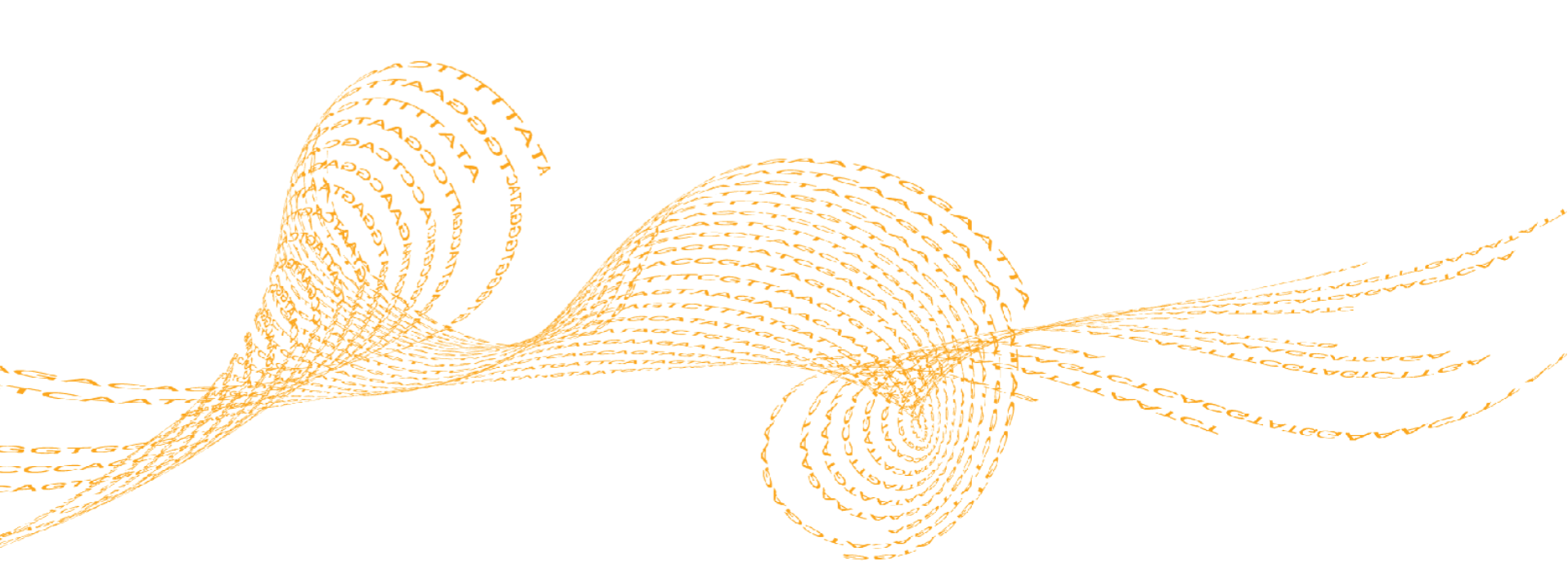 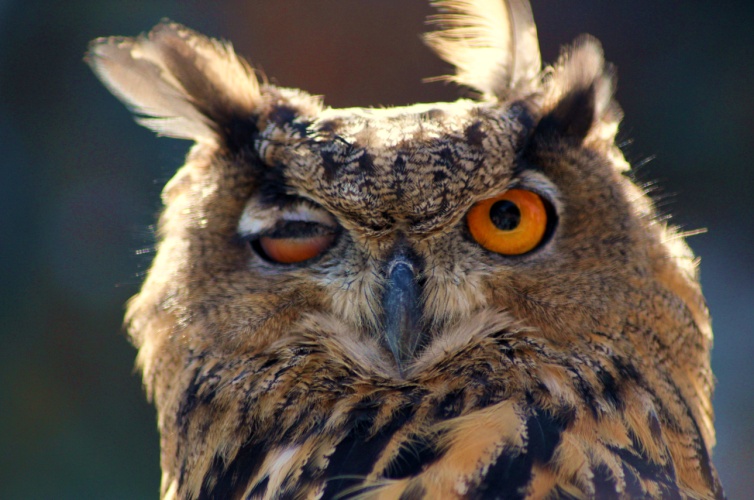 What’s sequencing
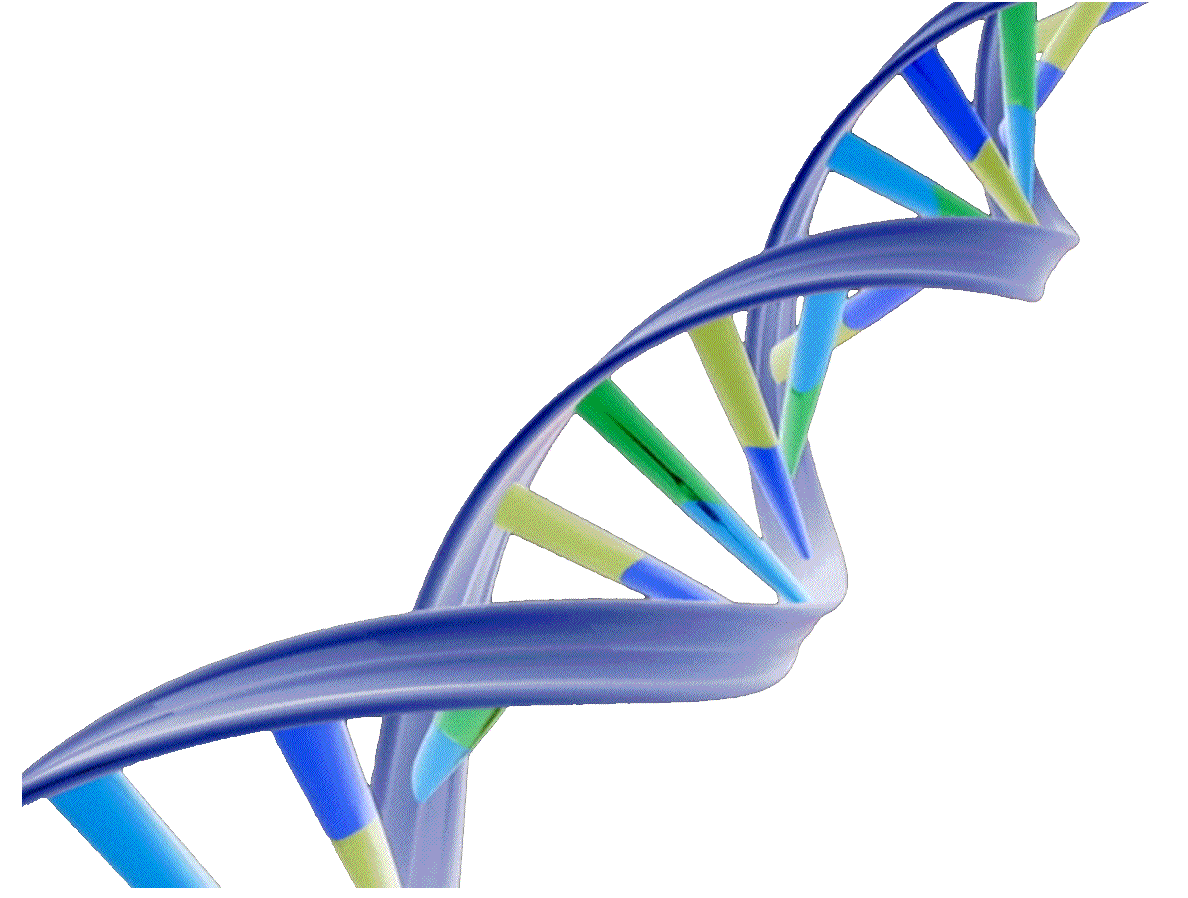 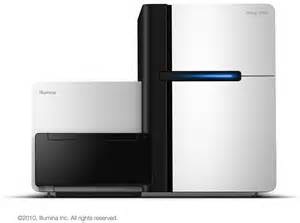 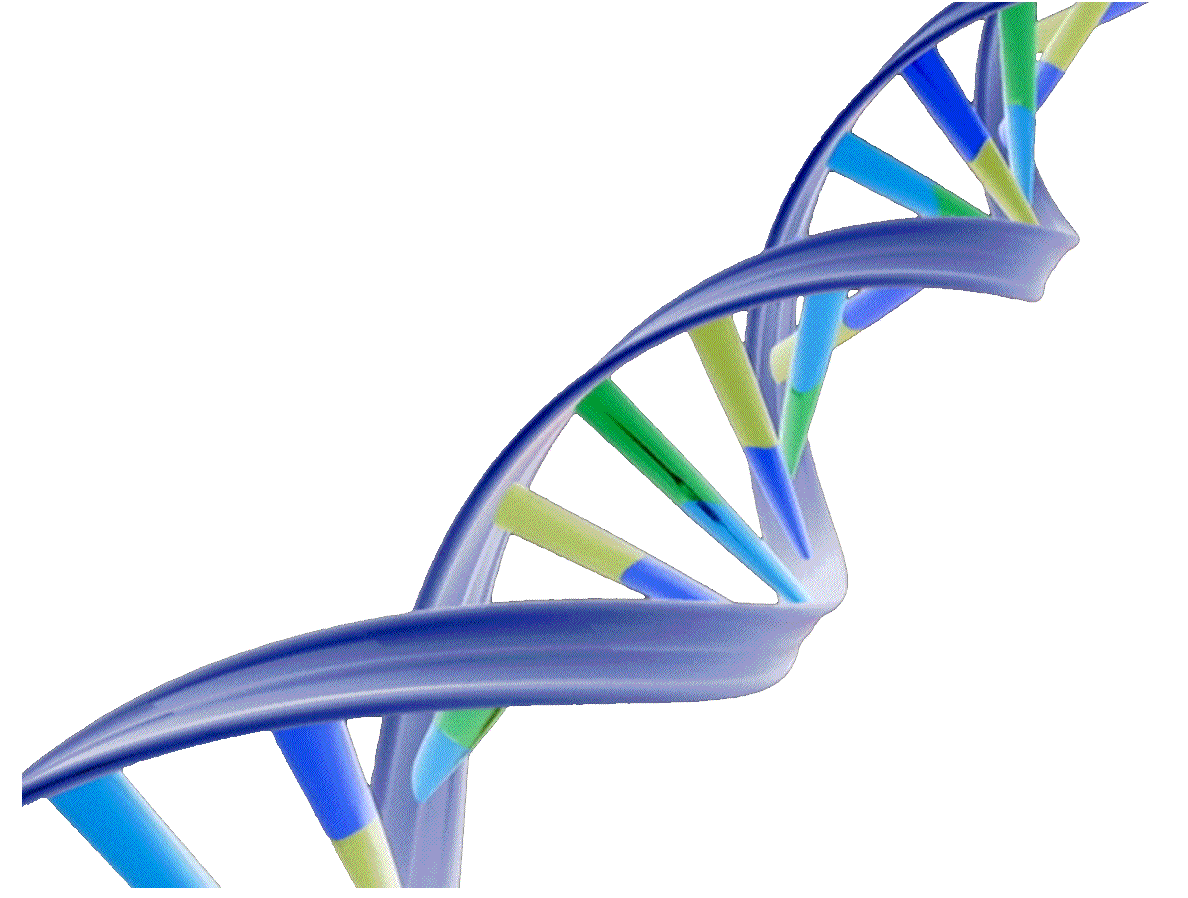 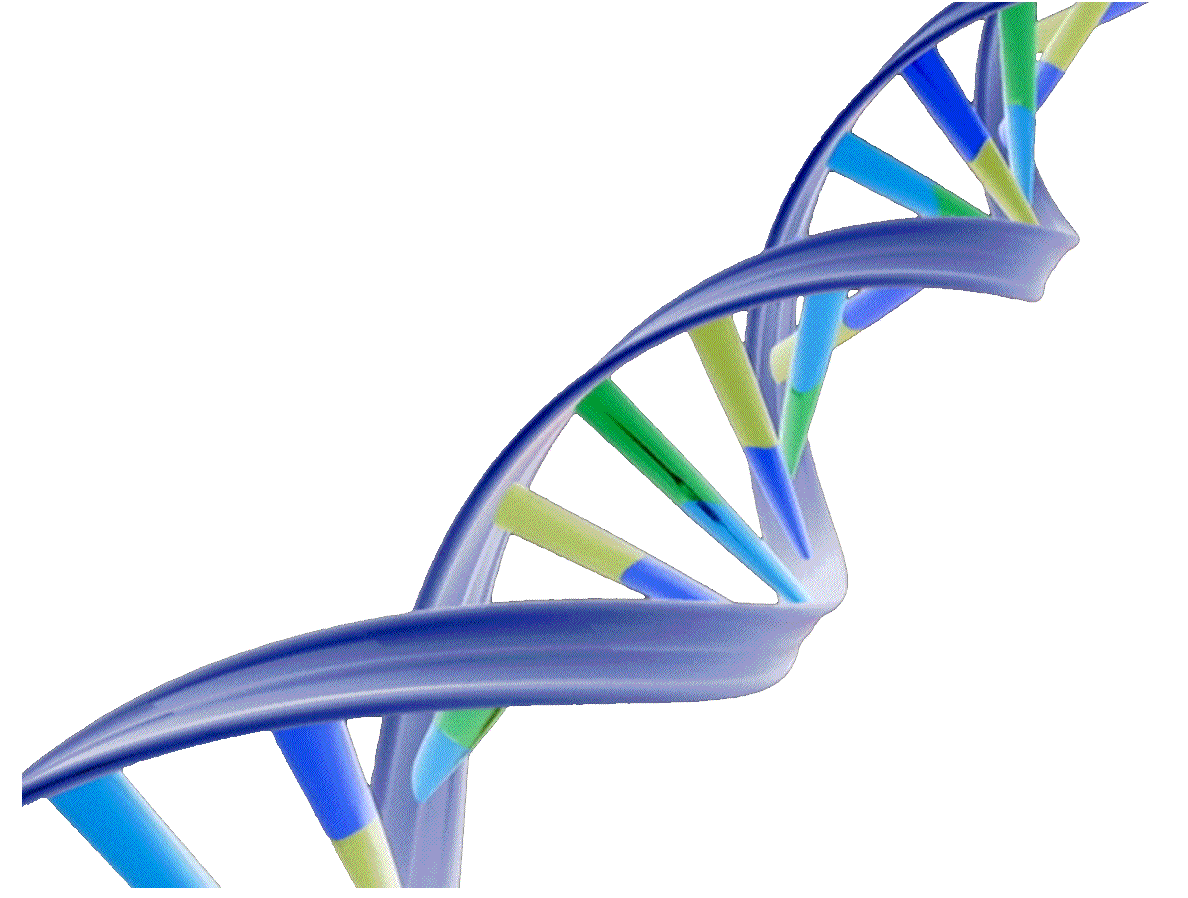 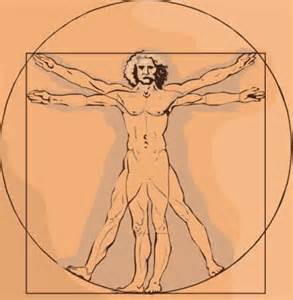 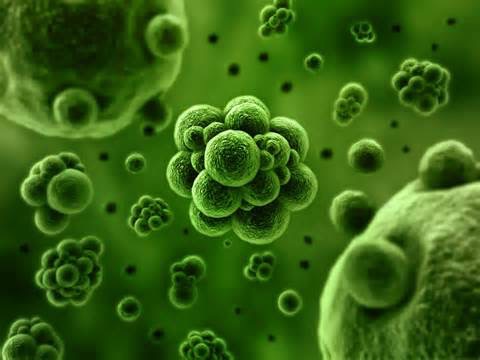 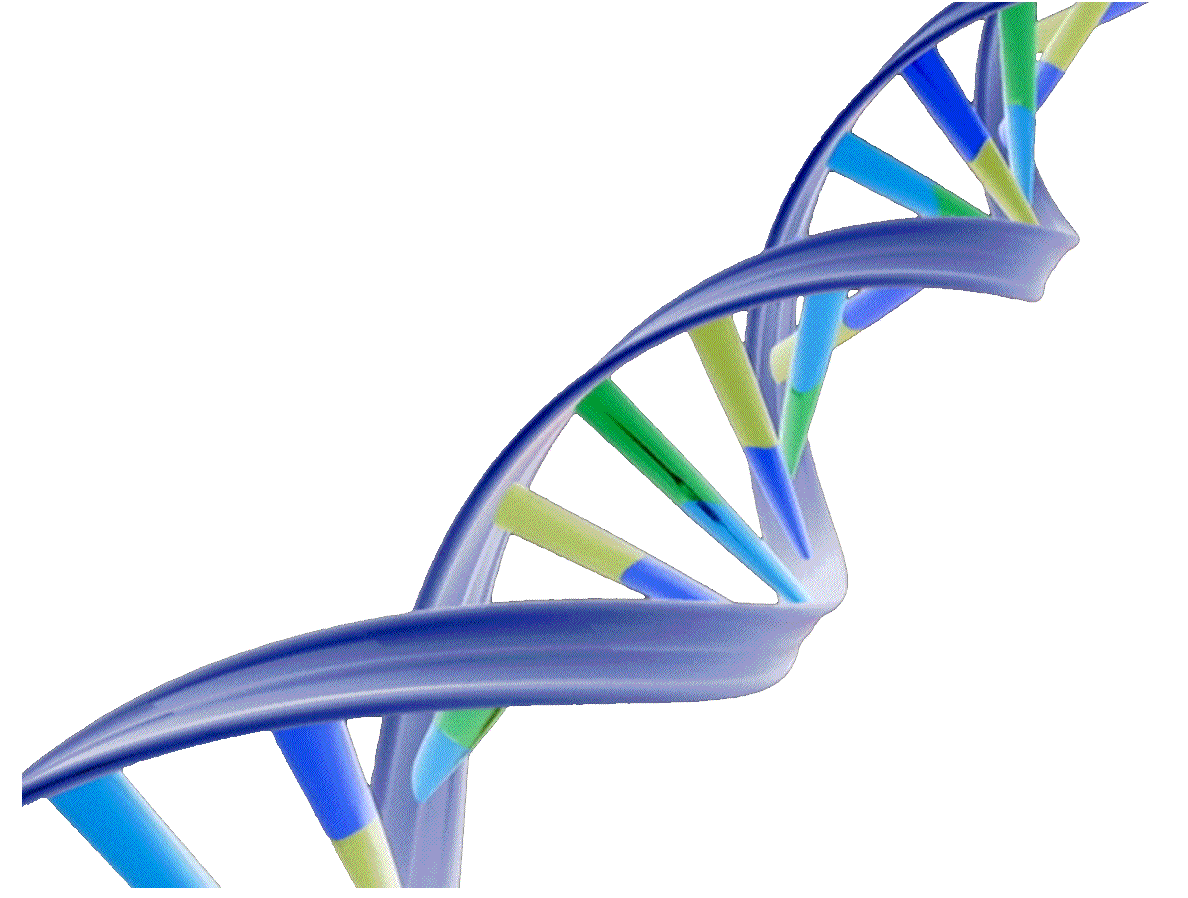 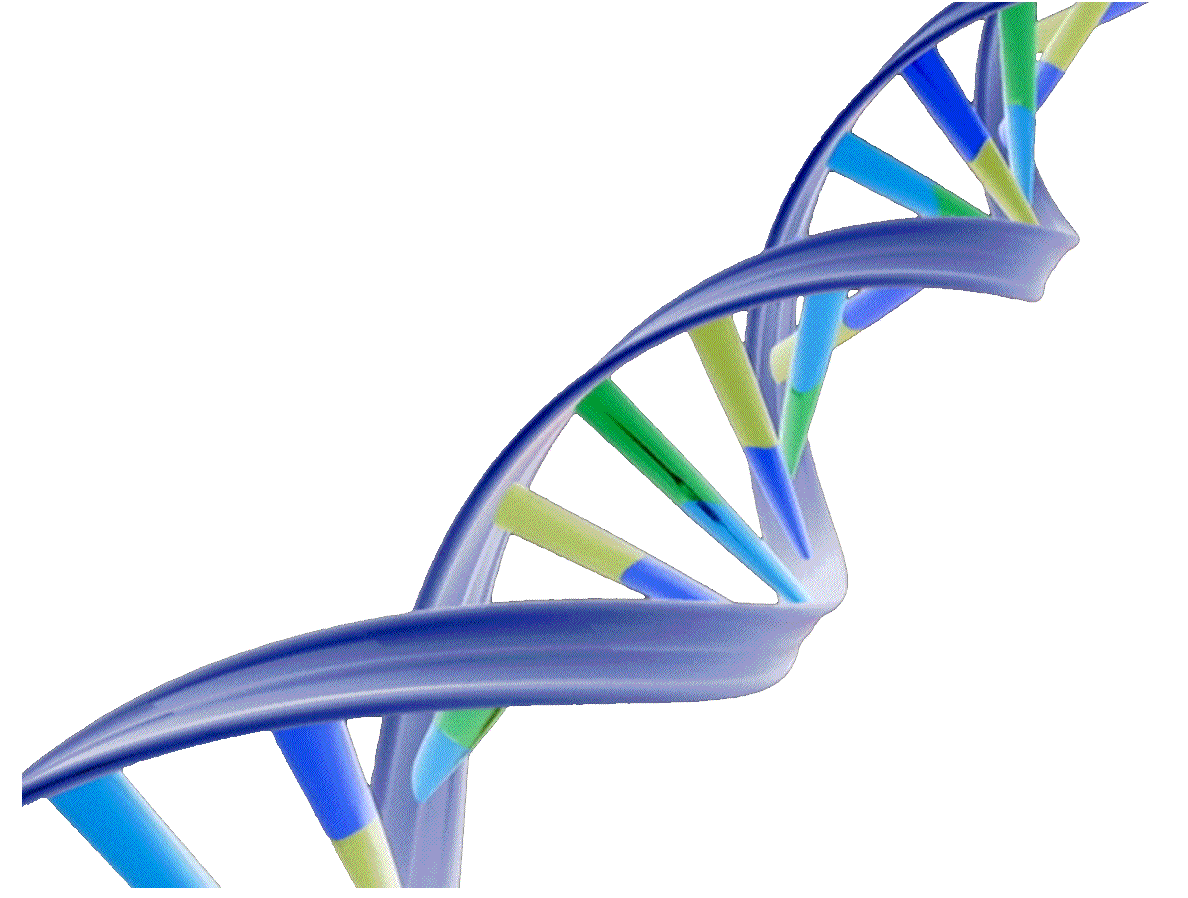 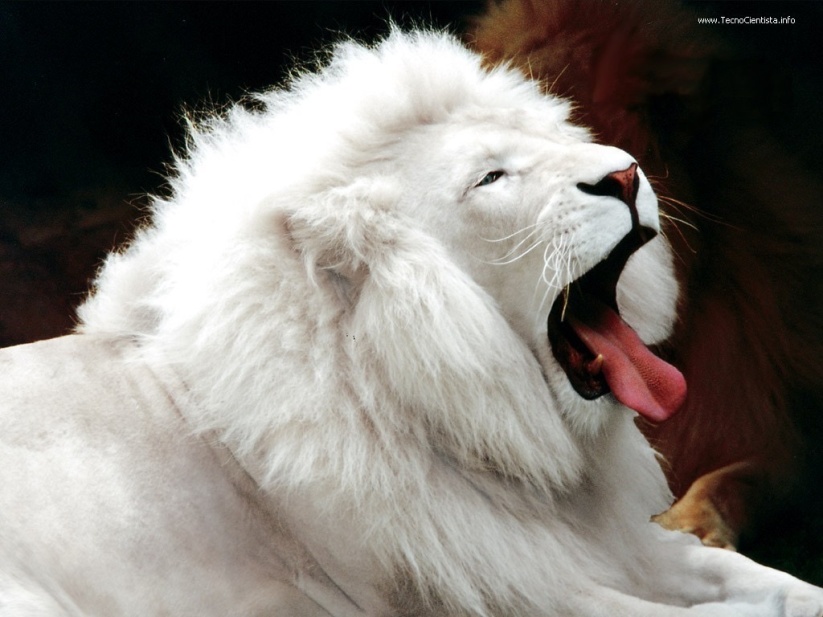 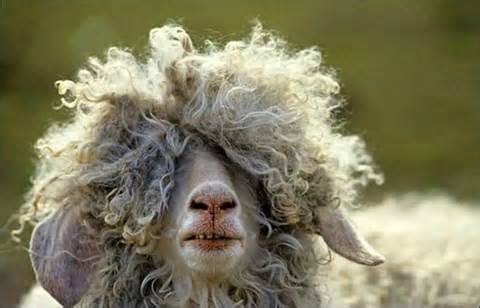 First generation sequencing(Sanger)
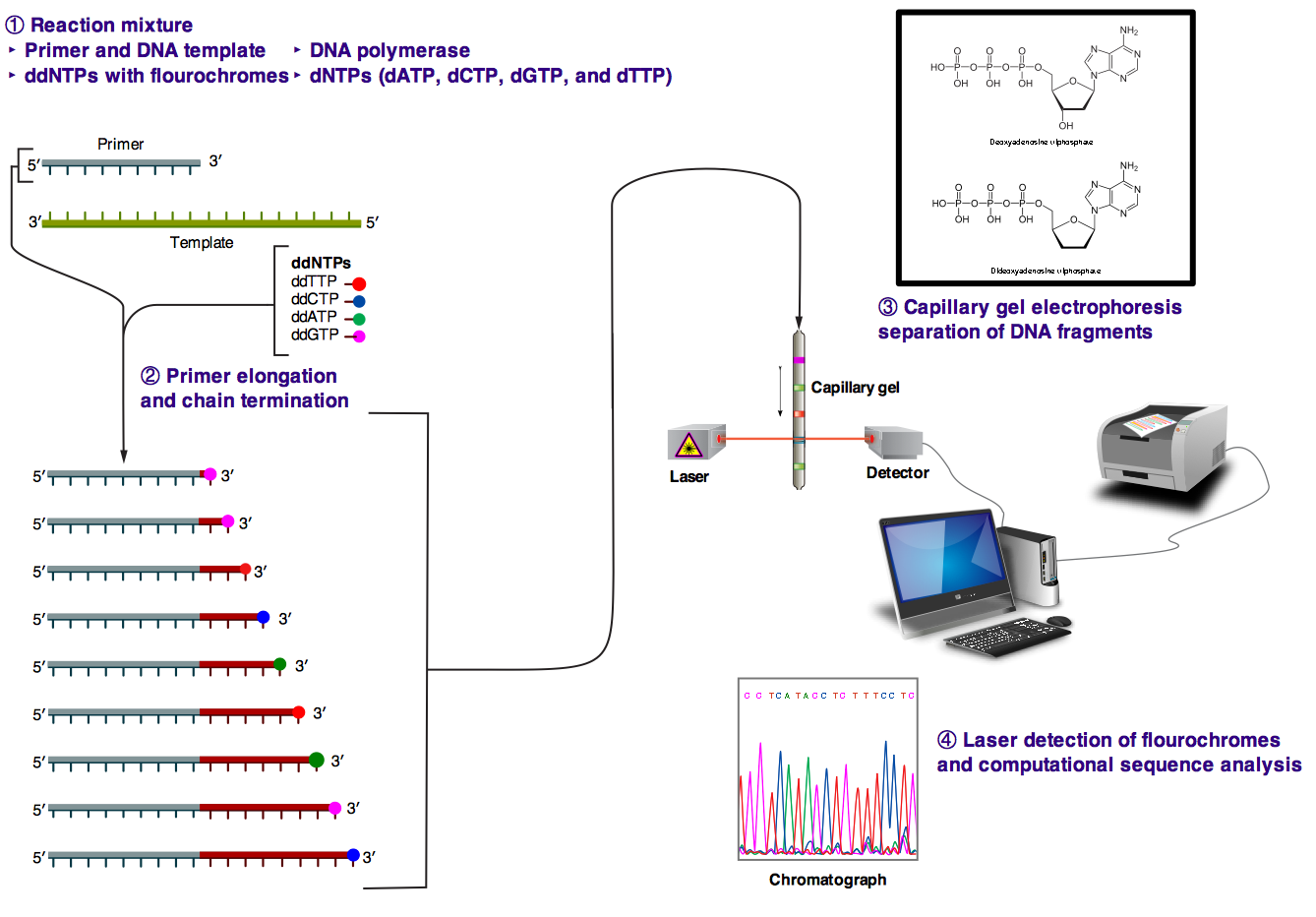 shorter reads
high throughput
lower cost
First to Next Gen
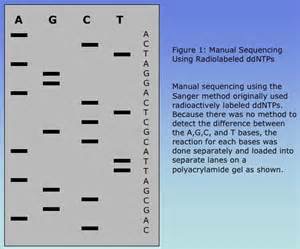 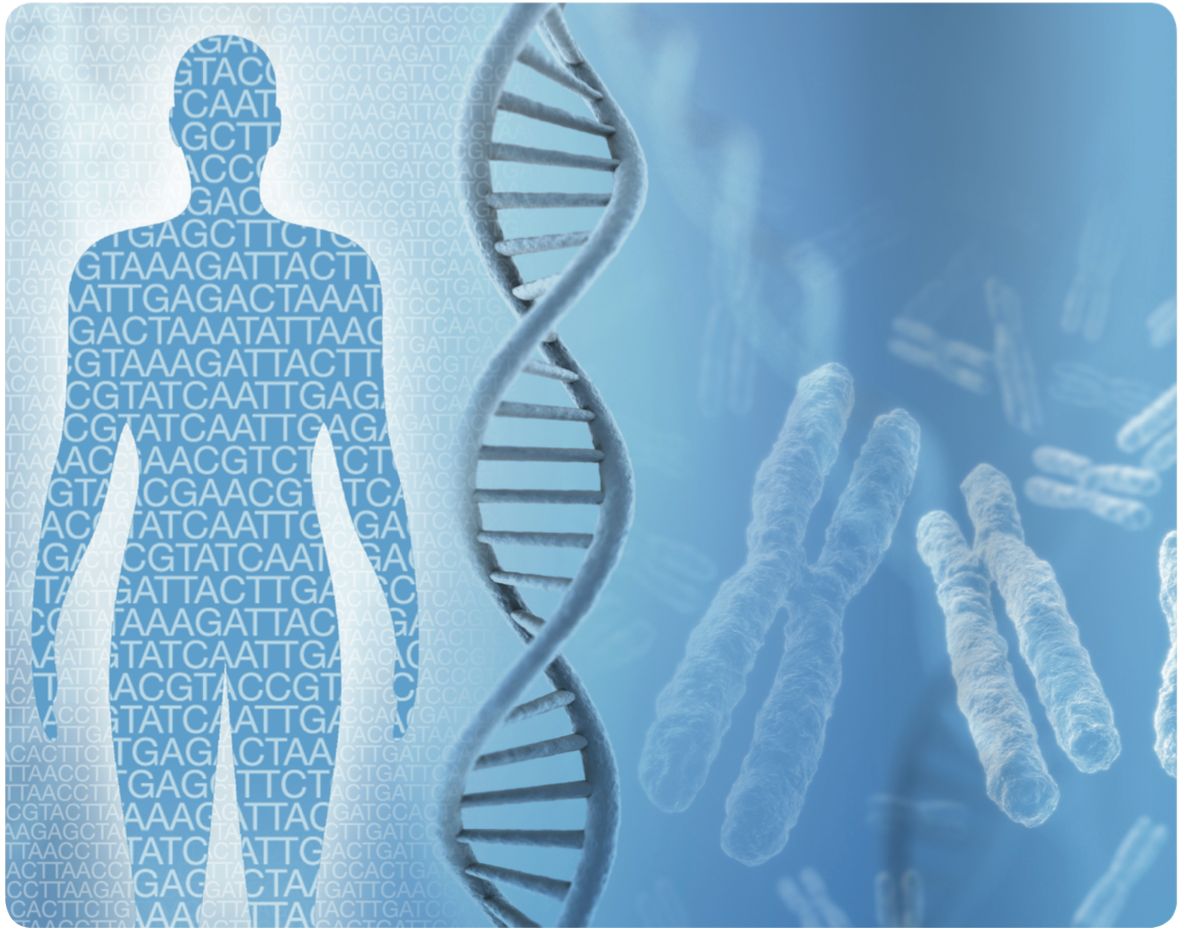 Constant Dramatic Rise of Data Output and Falling Cost
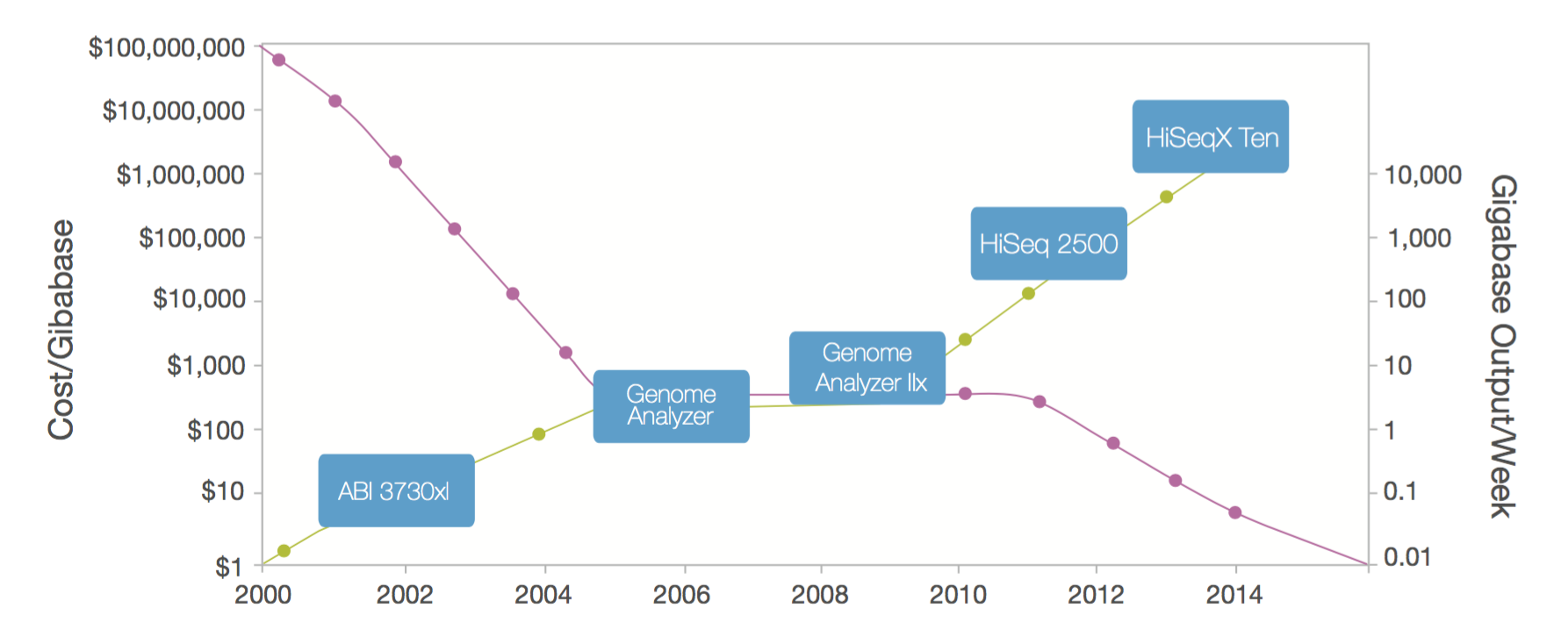 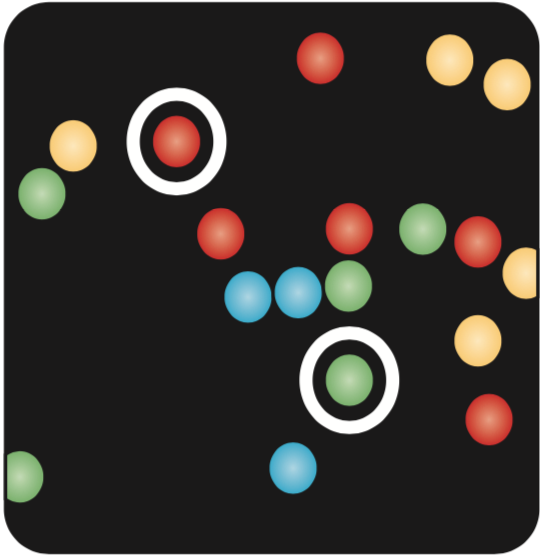 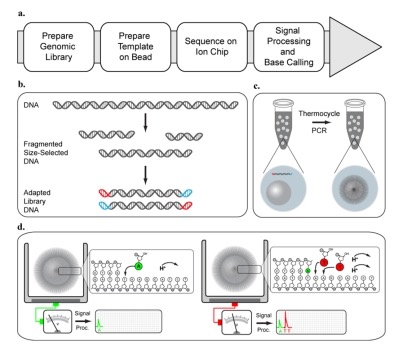 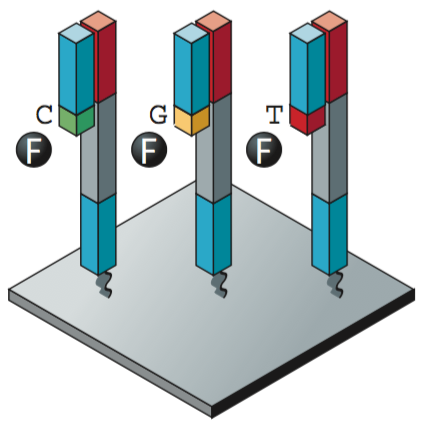 Next generation sequencing
Template Preparation
Imaging
Sequencing
Ligase with Adapter
Shear DNA
Blunt and Repair
Template Preparation
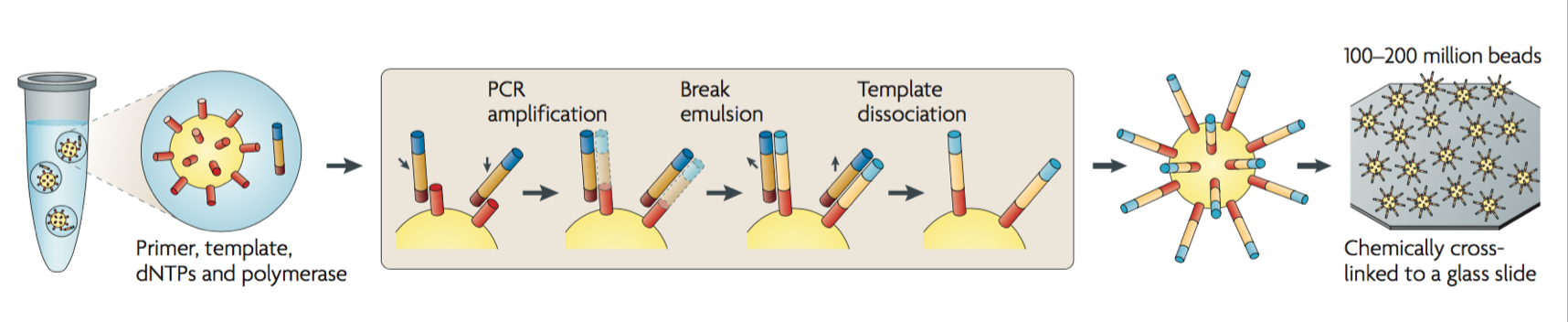 Template Preparation
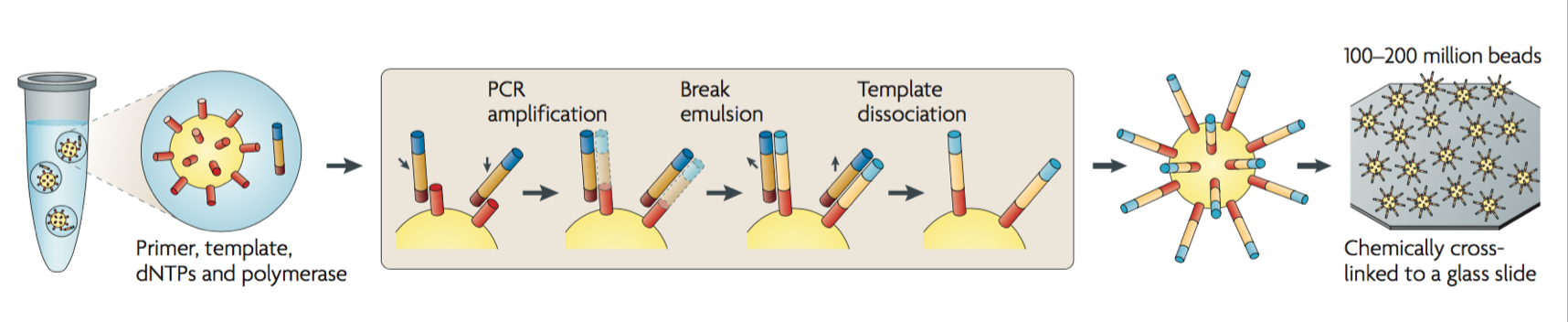 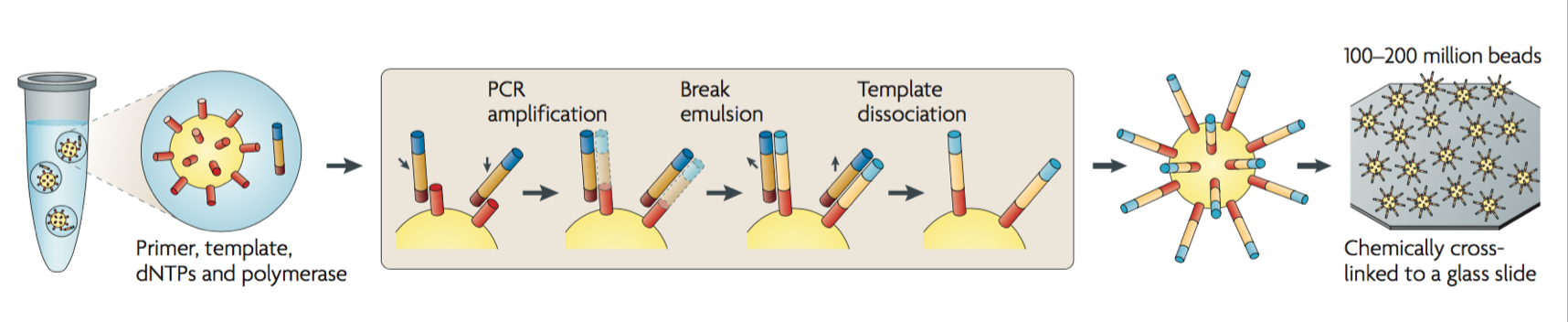 Mix beads with DNA in oil-aqueous emulsion
Clonally Amplified Templates(emPCR) Roche/454, Life/APG, Polonator,Ion Torrent
Amplification
Immobilize the beads-DNA complex to the slide
Template Preparation
Clonally Amplified Templates(Bridge Amplification) Illumina/Solexa
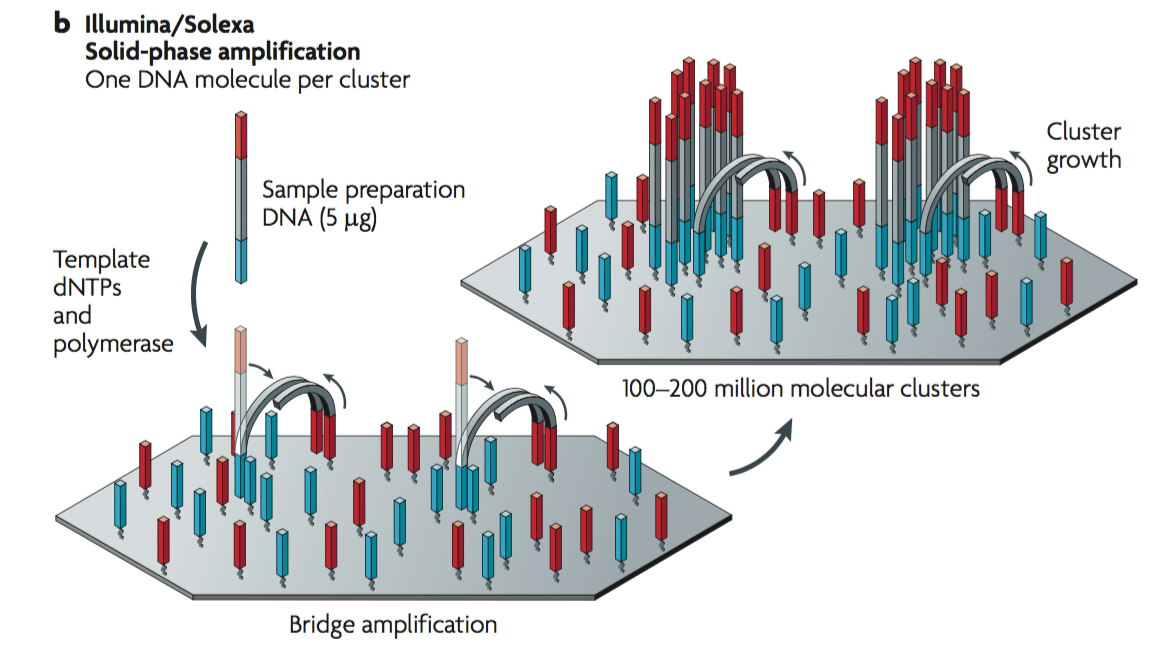 Flow cell
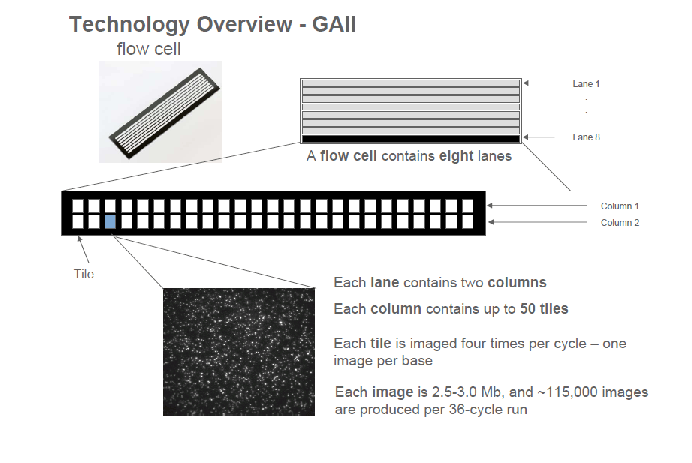 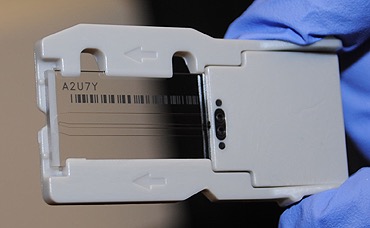 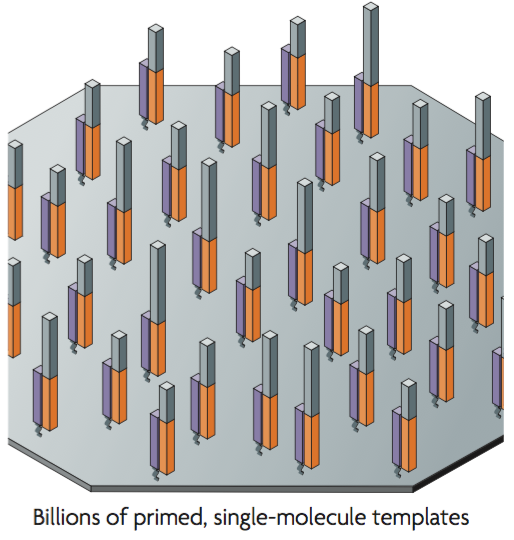 Template Preparation
Single molecular templates(Primer/Template Immobilize to Glass Slide) Helicos BioSciences
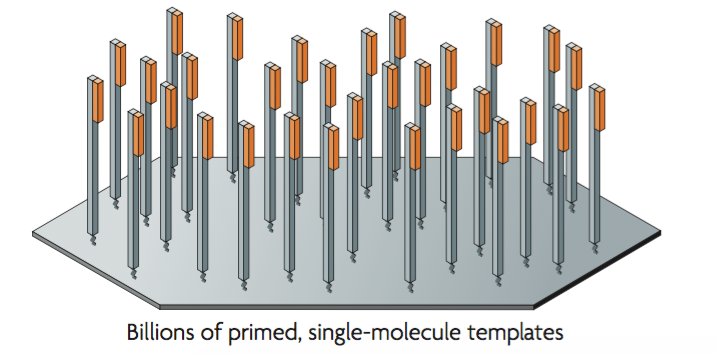 Template Preparation
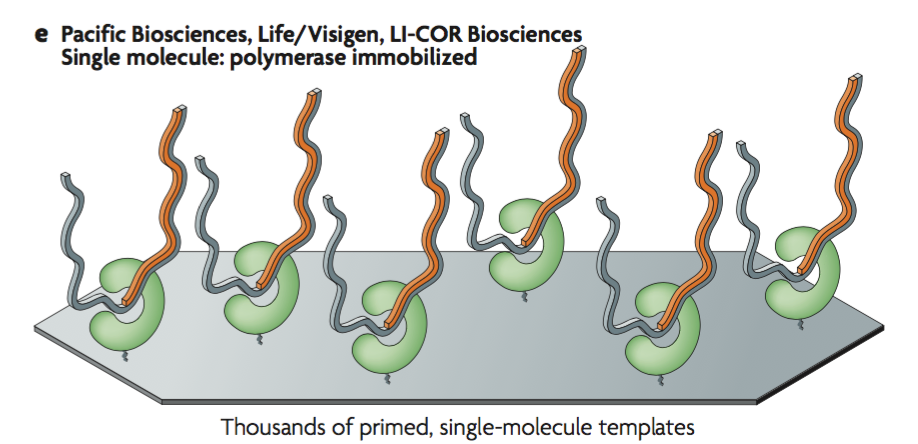 Single Molecular Templates(Primer/Template Immobilize to Polymerase) Pacific Biosciences, Life/Visigen, LI-COR Biosciences
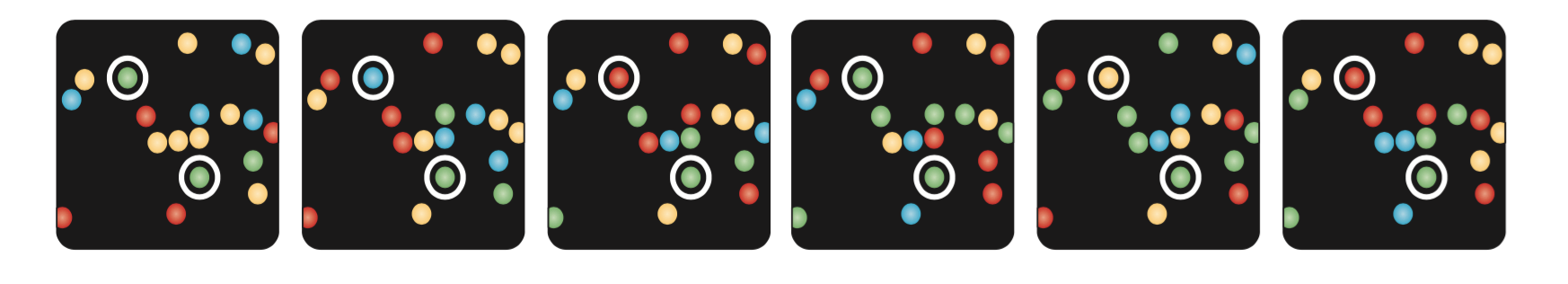 Sequencing and Imaging
Cyclic Reversible Termination(Clonally Amplified Templates ) Illumina/Solexa
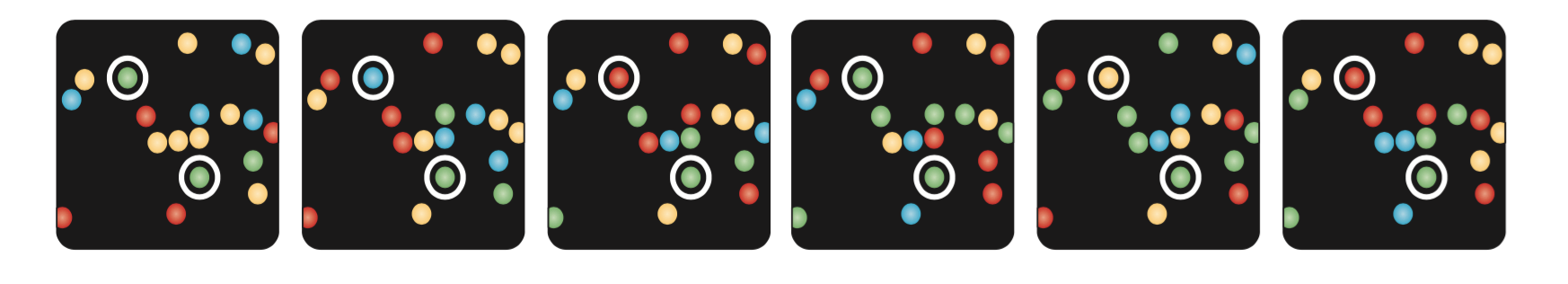 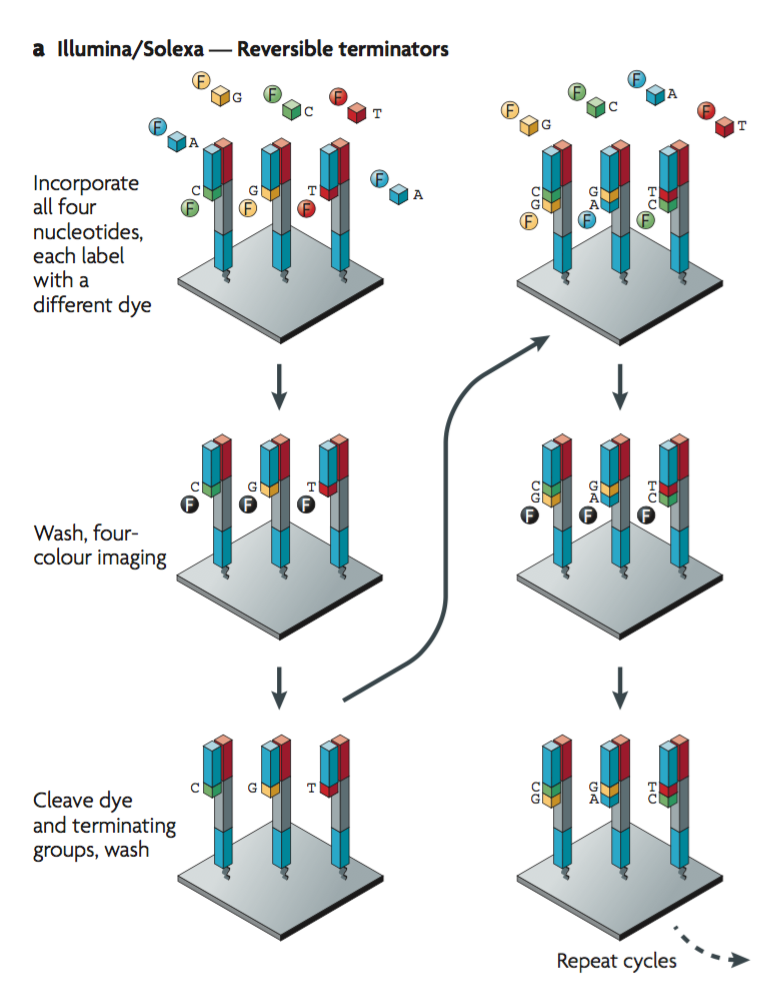 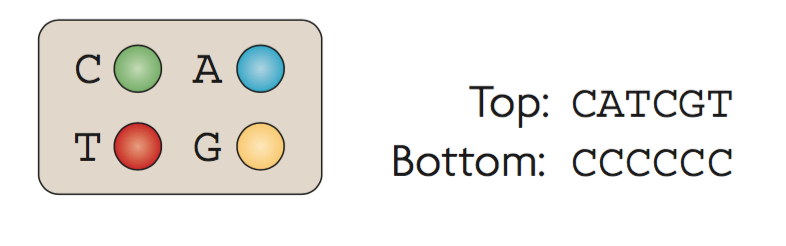 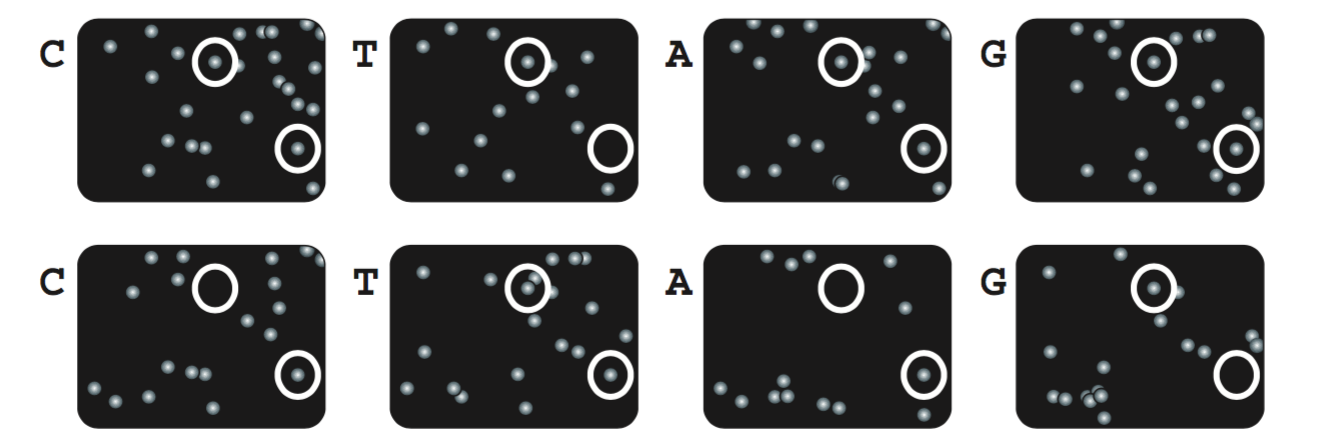 Sequencing and Imaging
Cyclic Reversible Termination(Single Molecular Templates)
Helicos BioSciences
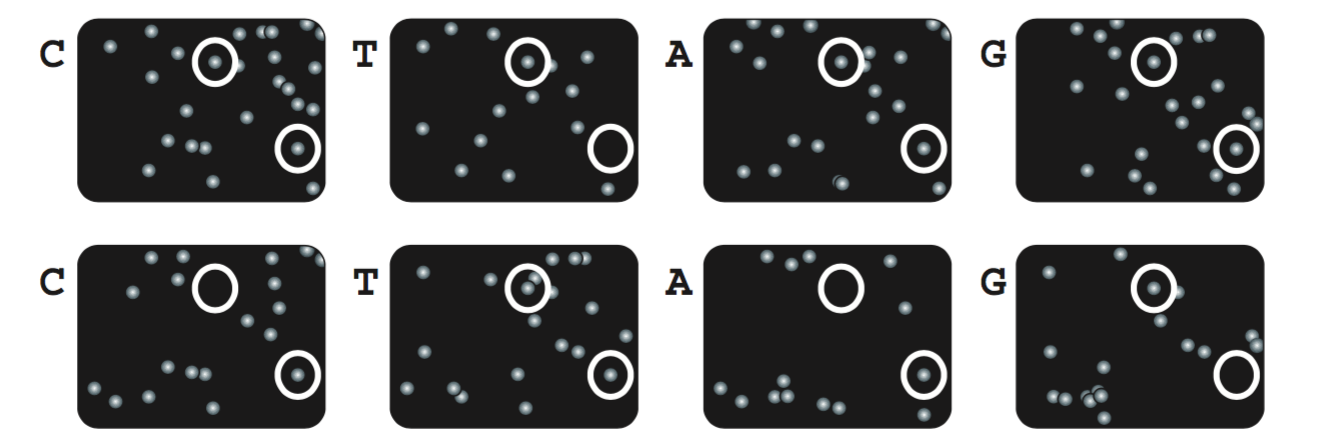 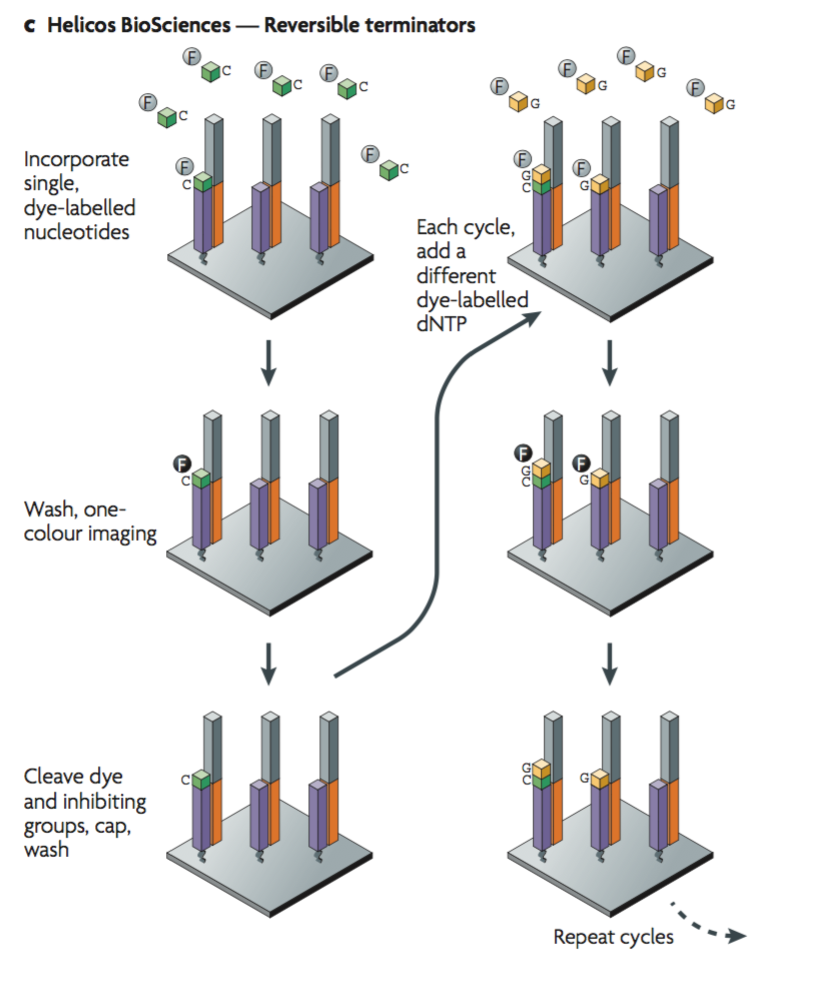 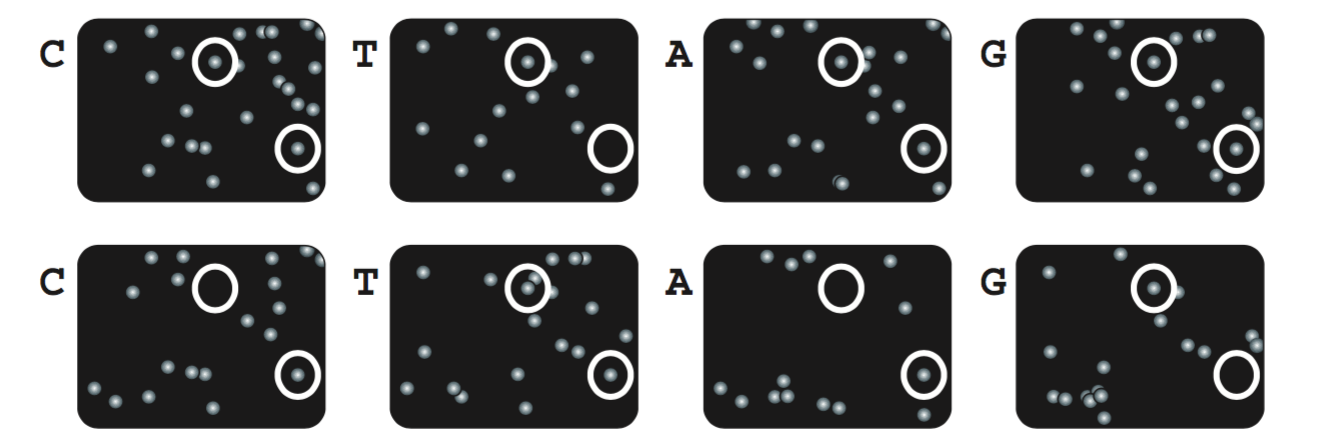 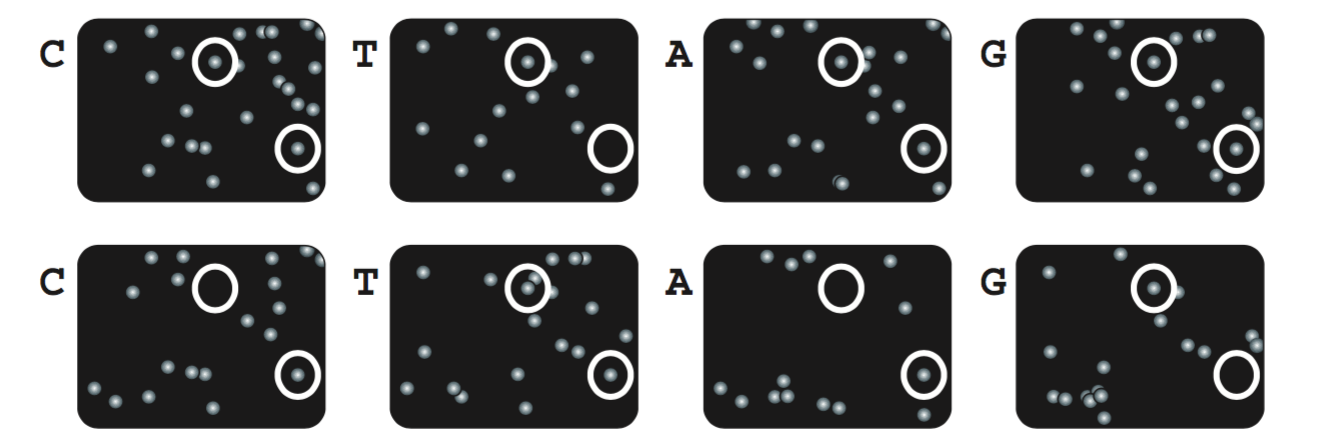 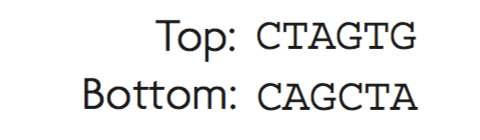 Sequencing and Imaging
Sequencing by ligation(Clonally Amplified Templates ) Life/APG
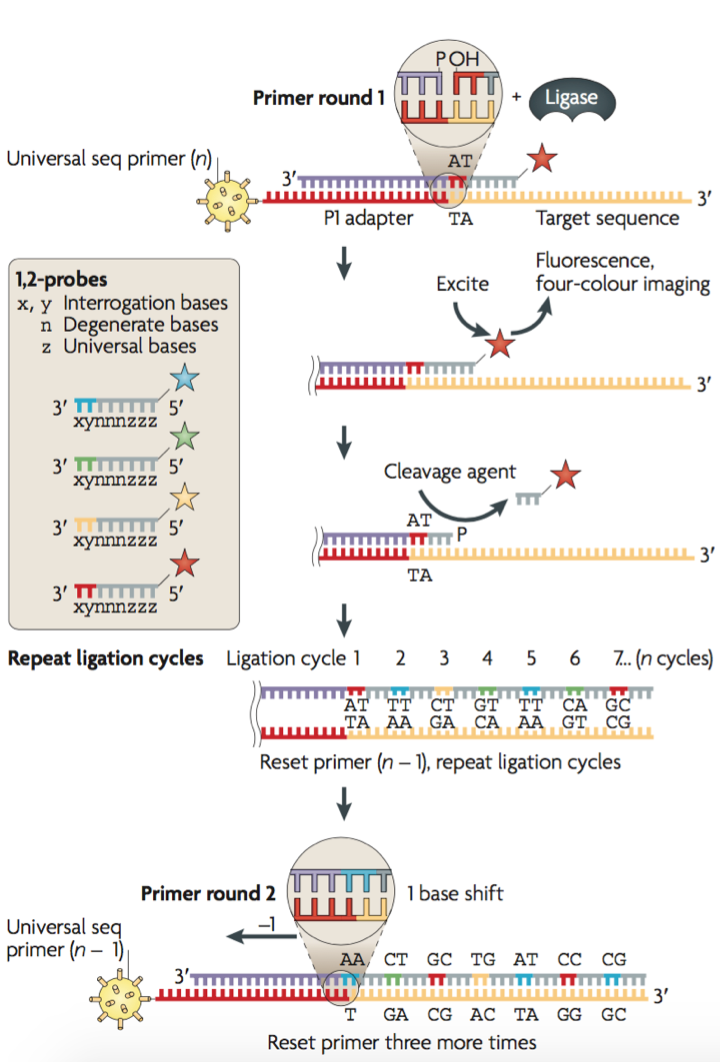 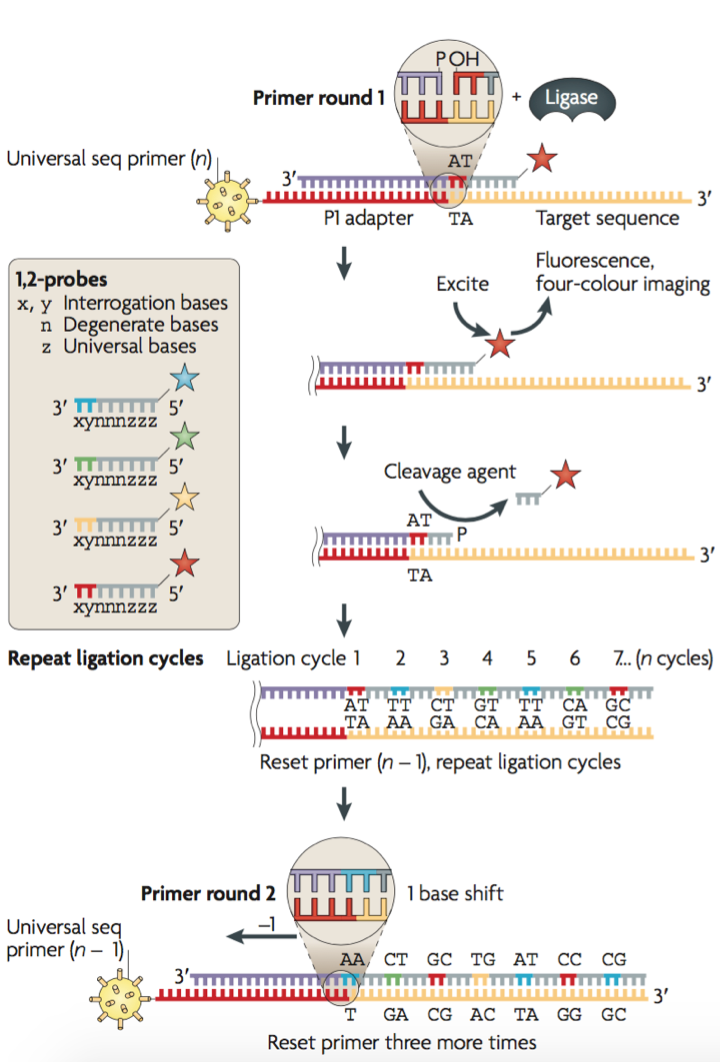 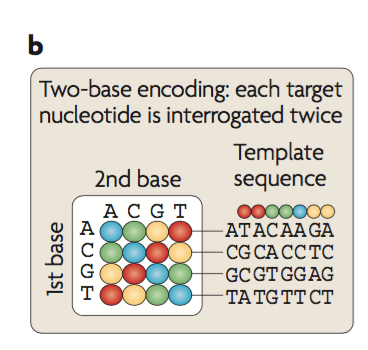 Sequencing and Imaging
Pyrosequencing(Clonally Amplified Templates) Roche/454
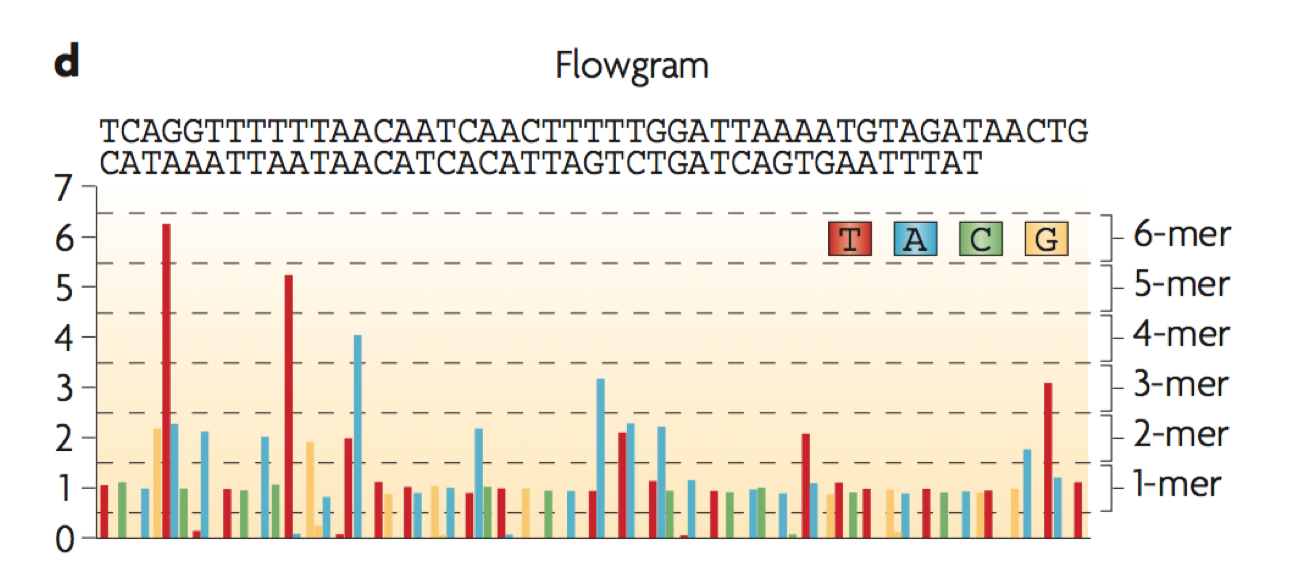 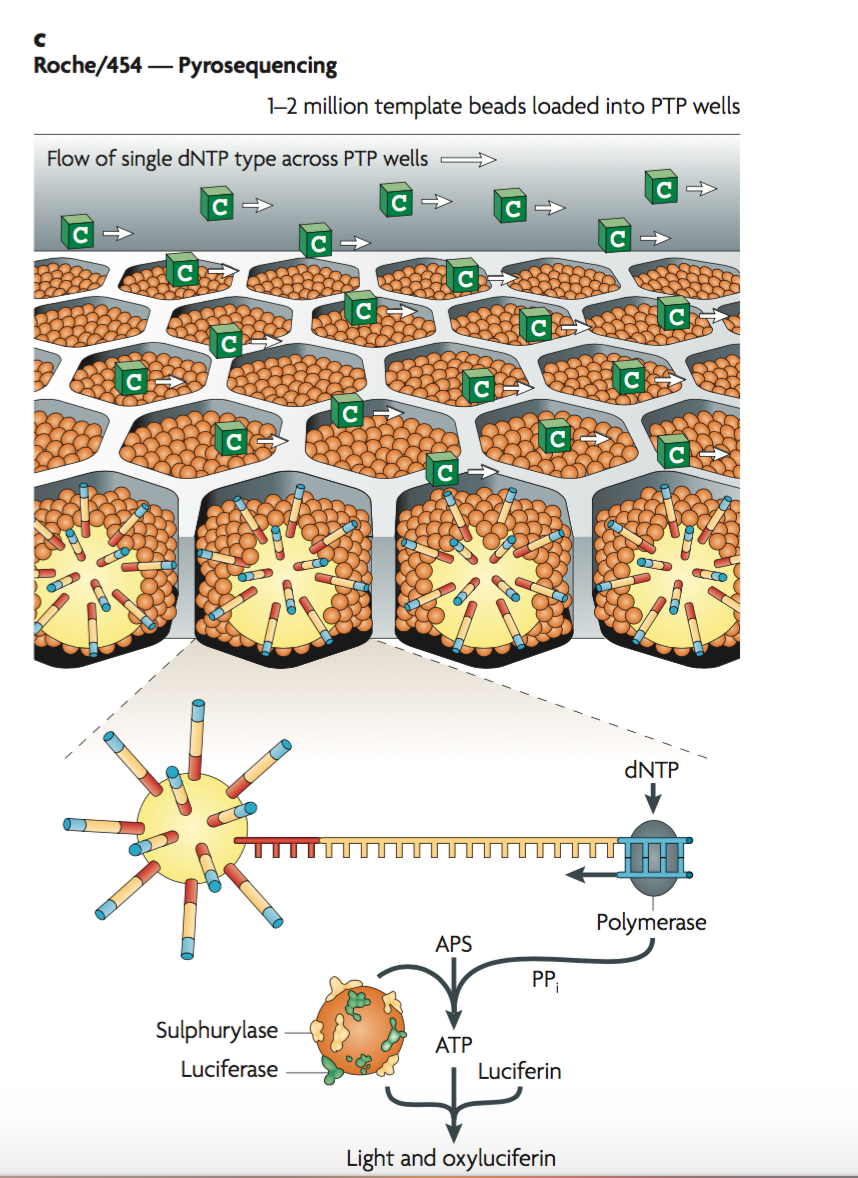 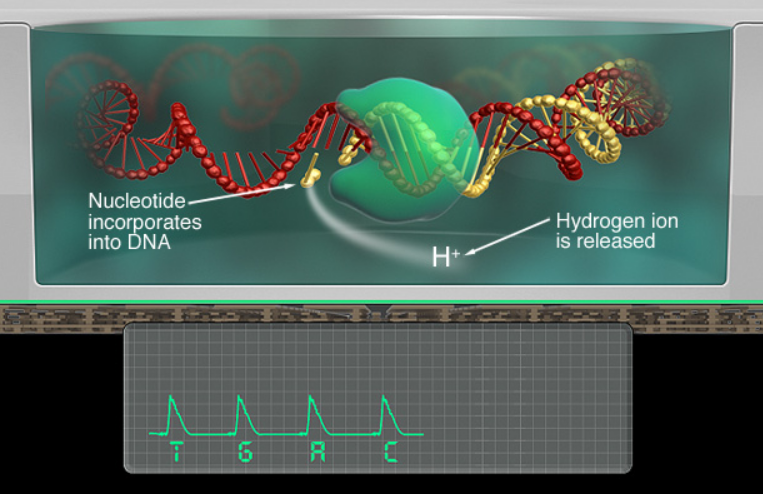 Sequencing and Imaging
Semiconductor Sequencing(Clonally Amplified Templates) Ion Torrent
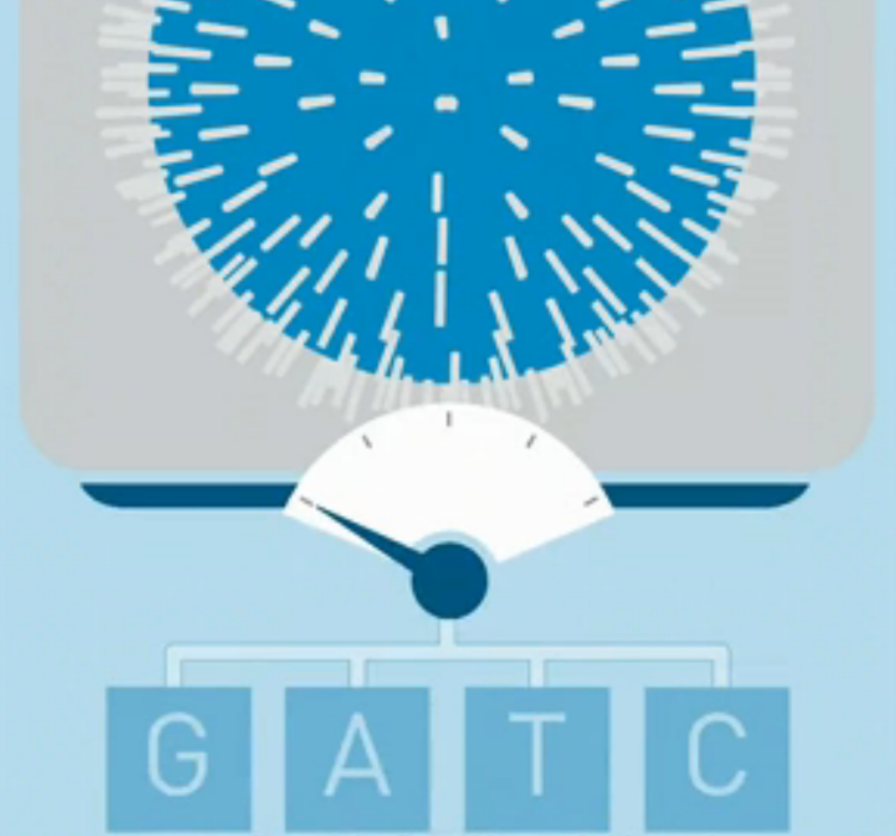 The change of pH converts into voltage.

Different bases can release different amount of ion, resulting in various voltage, then the bases are called.
Sequencing and Imaging
Real-time Sequencing(Single Molecular Templates) Pacific Biosciences
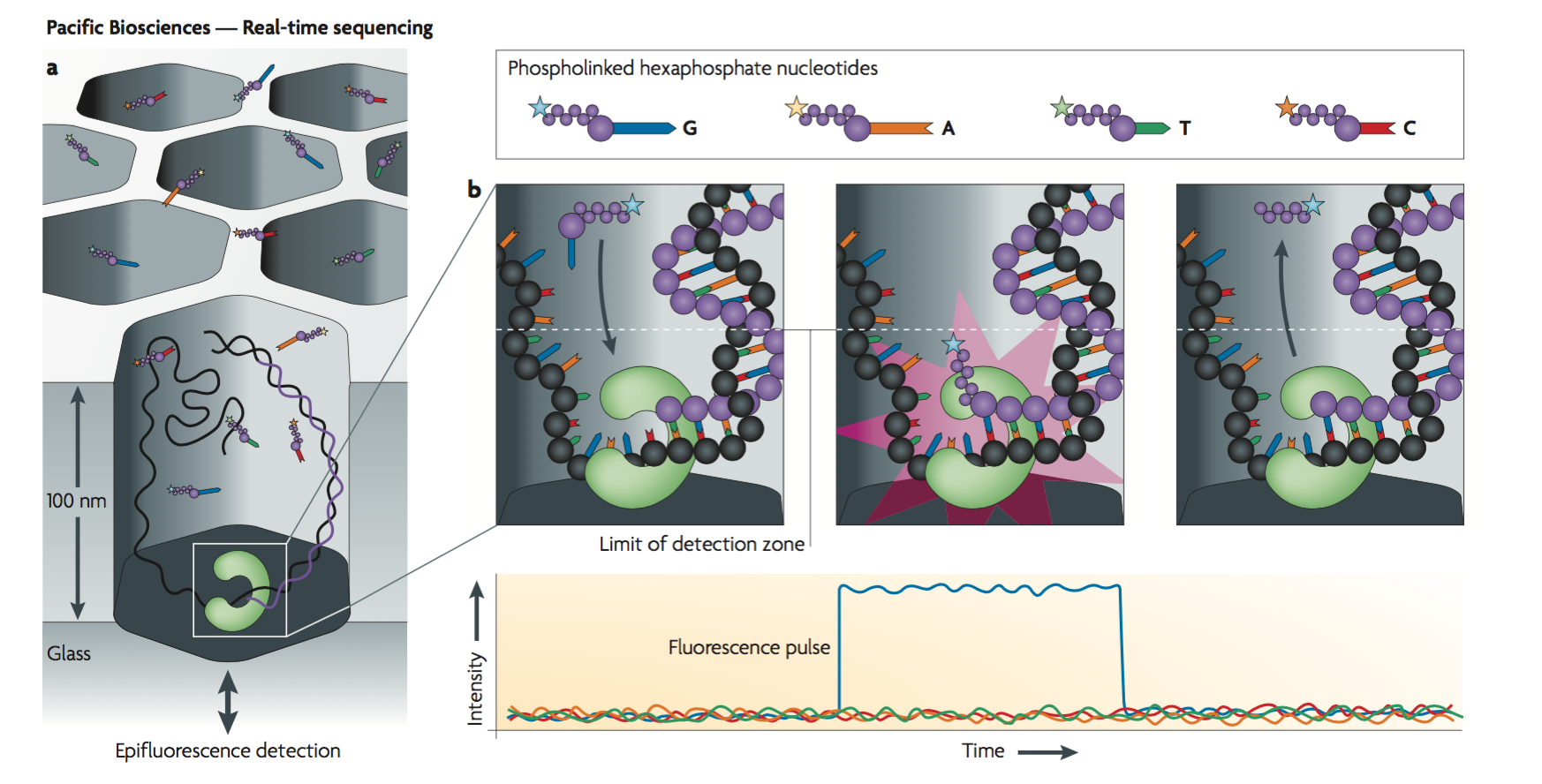 Some More Advanced Technique
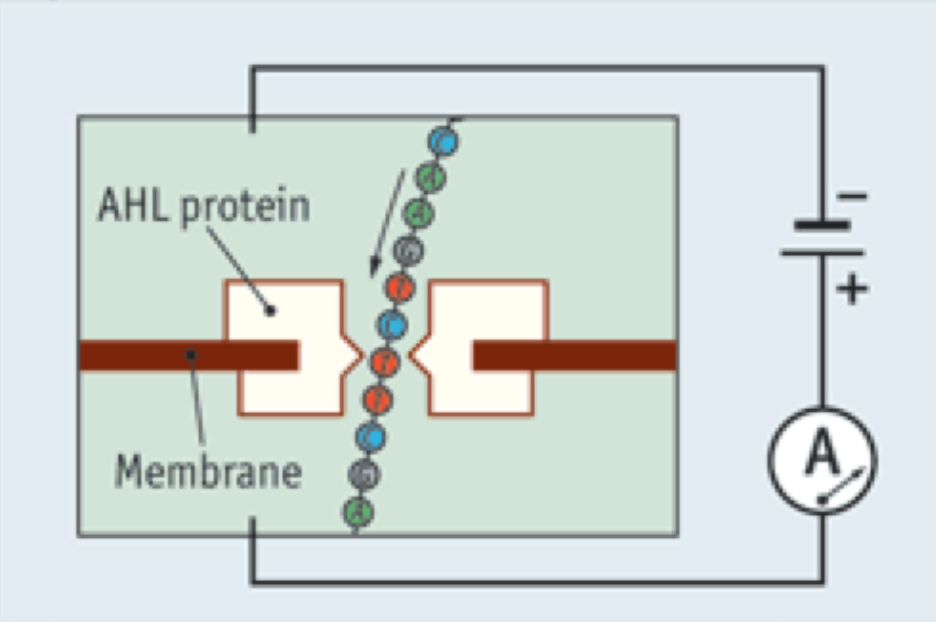 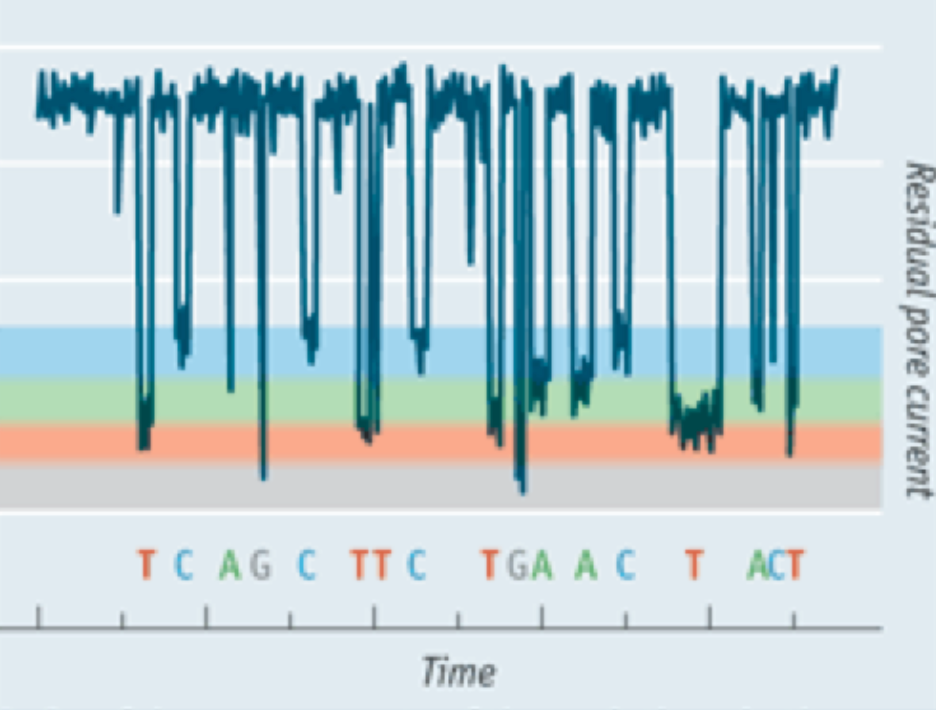 Nanopore
A voltage applied across the membrane draws a strand of DNA through the pore.
As the bases pass the pore, tiny but distinctive change of the electric flow can be recorded.
Tuatara genomic DNA with Nanopore
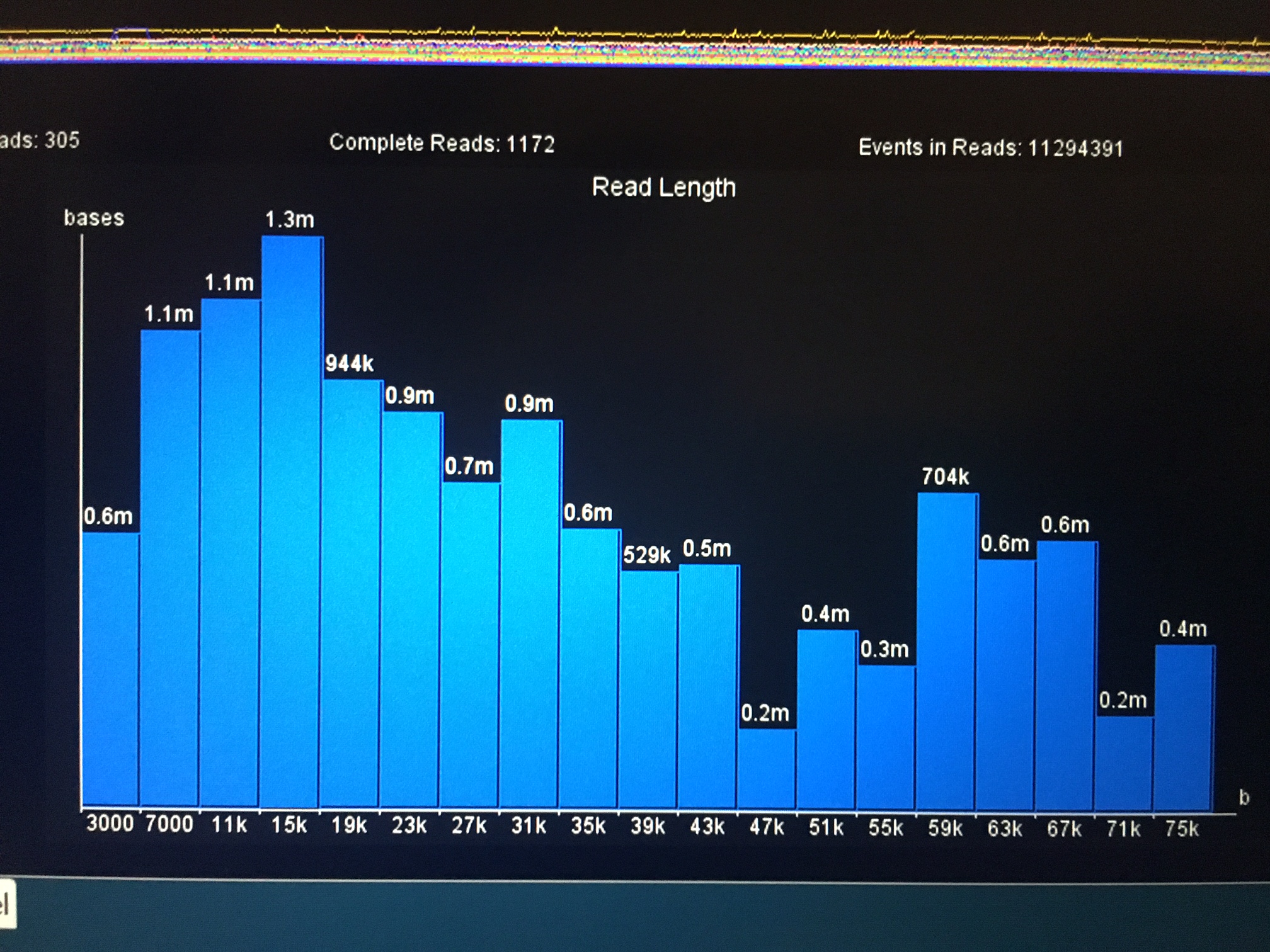 Whole-genome Molecular Haplotyping of Single Cells
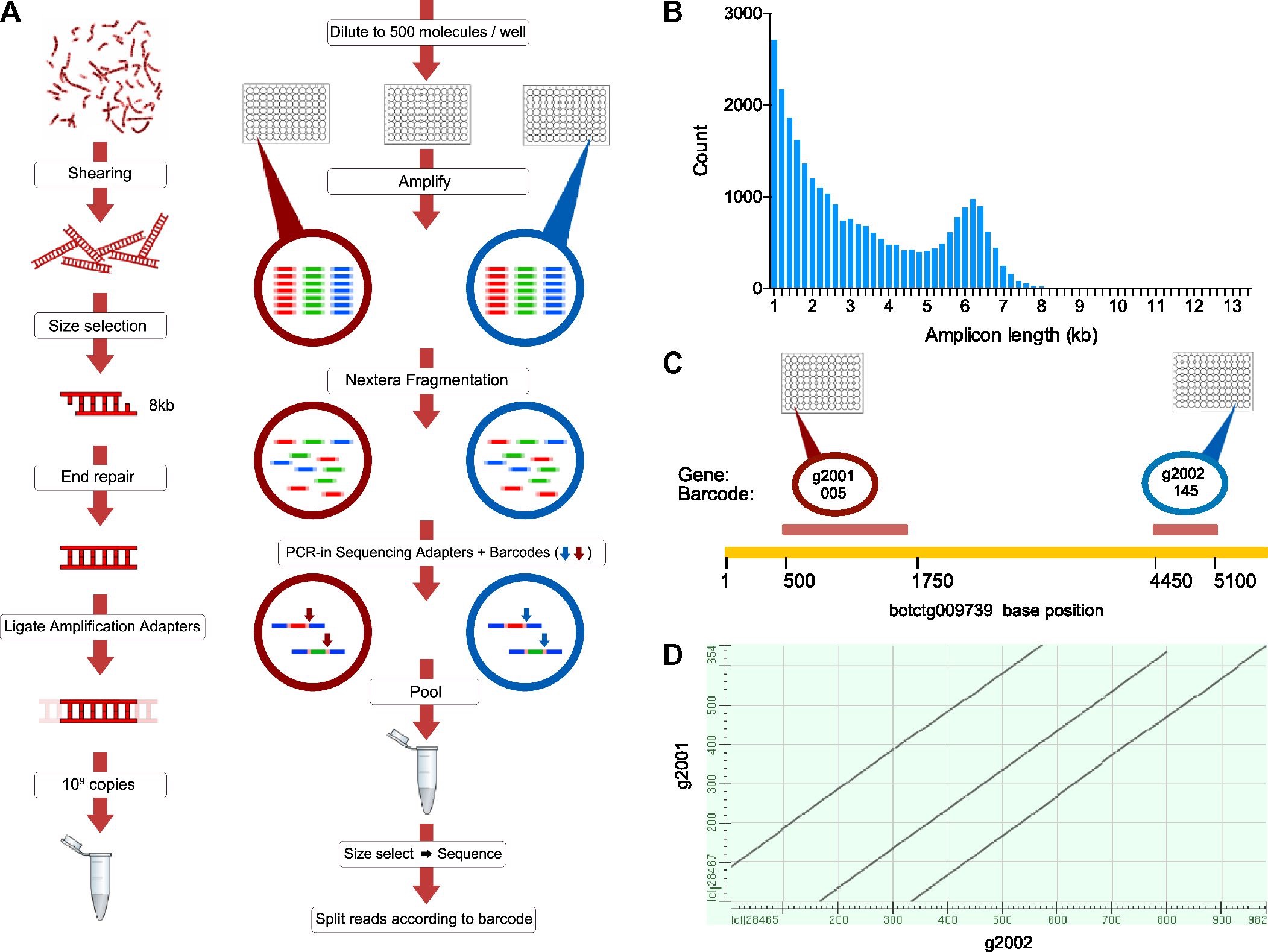 Nanoball
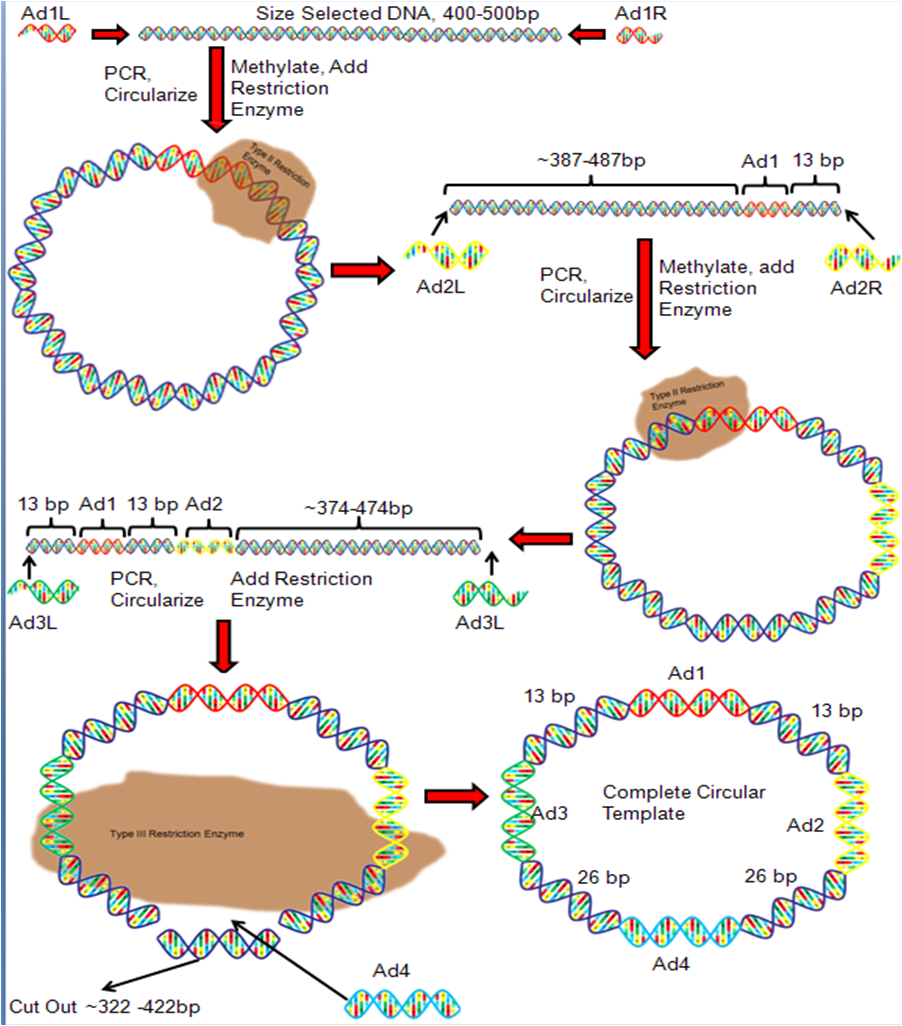 Nanoball
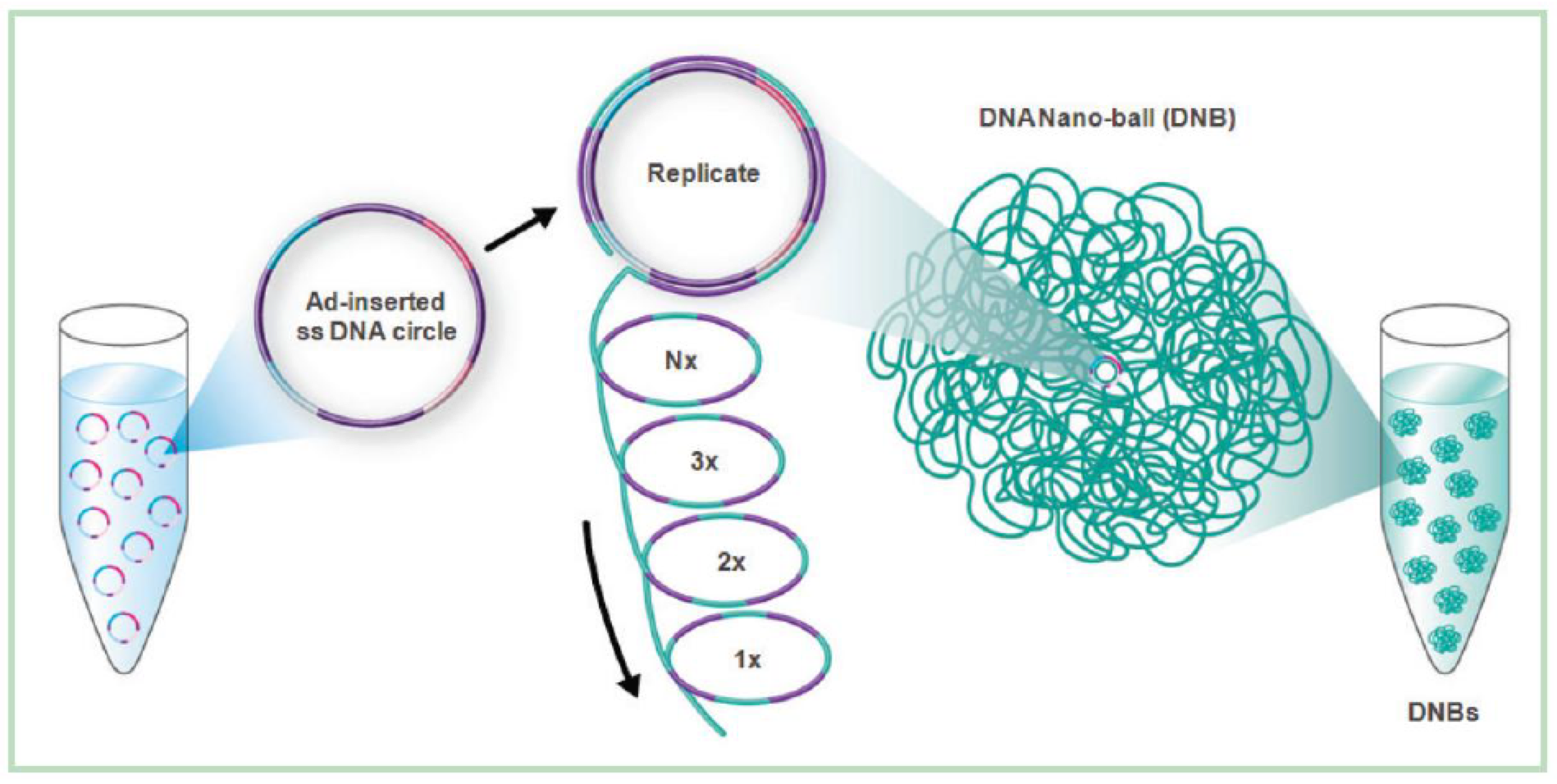 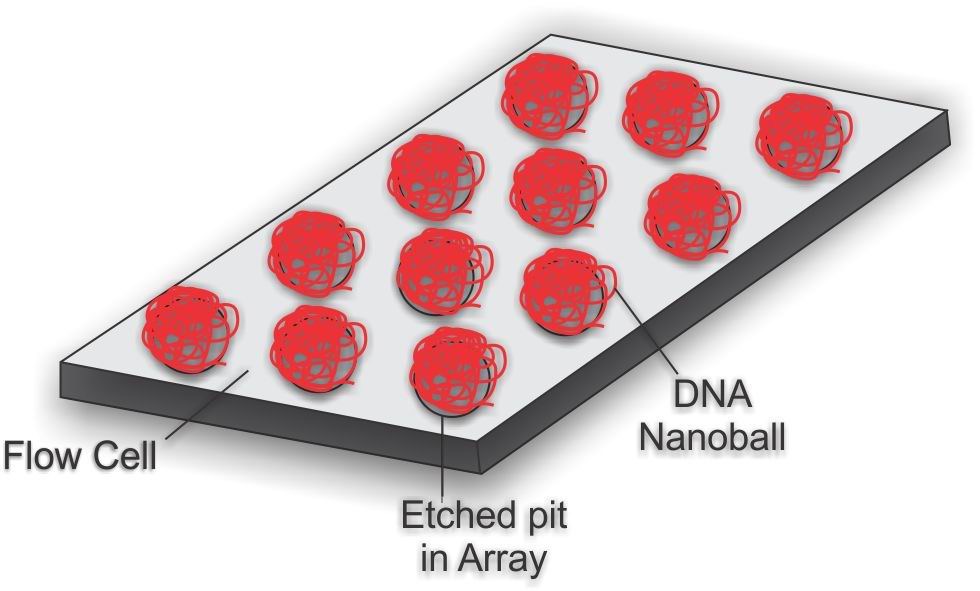 Nanoball
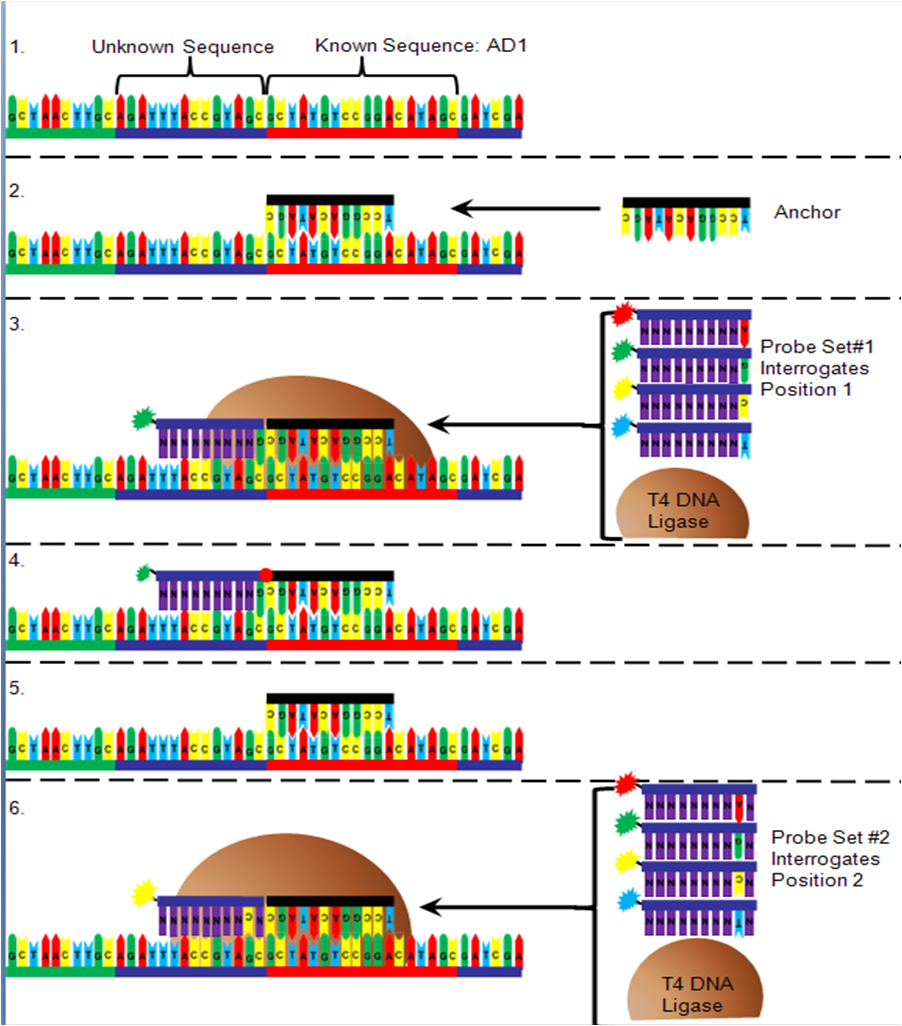 MGI
https://en.mgitech.cn/products/